Fig. 6 Existence of mPSP1 in nuclear matrix fraction. Nuclei isolated from mouse testis were treated with DNase I ...
Biol Reprod, Volume 71, Issue 3, 1 September 2004, Pages 926–932, https://doi.org/10.1095/biolreprod.104.028159
The content of this slide may be subject to copyright: please see the slide notes for details.
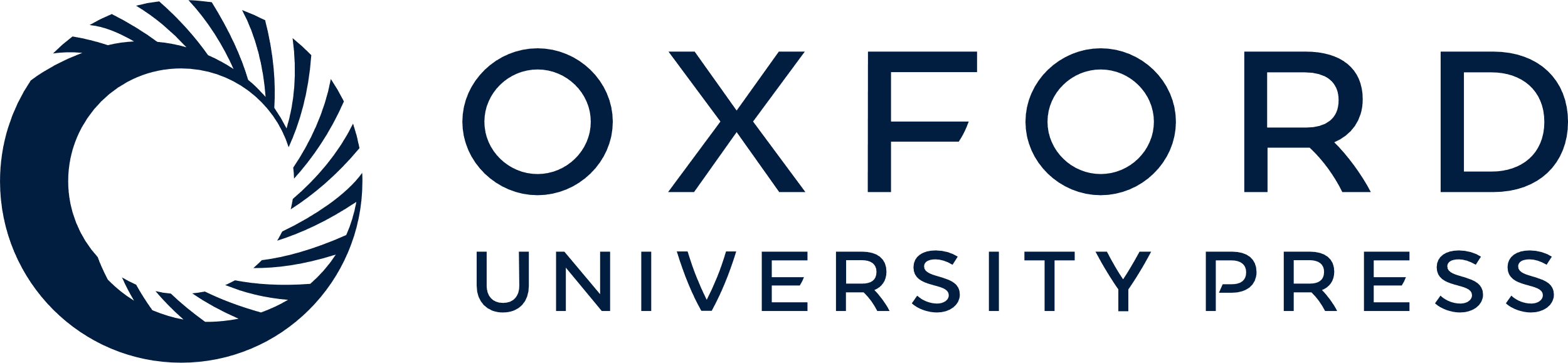 [Speaker Notes: Fig. 6 Existence of mPSP1 in nuclear matrix fraction. Nuclei isolated from mouse testis were treated with DNase I and extracted in 2.5 M ammonium sulfate and 2 M NaCl. Western blotting was performed using anti-mPSP1 and anti-Lamin B1. 1, Whole extract; 2, cytoplasmic extract; 3, 2.5 M ammonium sulfate fraction; 4, 2 M NaCl fraction; 5, nuclear matrix fraction. The signals in the upper and lower panels indicate mPSP1-α (58.7 kDa) and Lamin B1 (68.9 kDa), respectively


Unless provided in the caption above, the following copyright applies to the content of this slide: © 2004 by the Society for the Study of Reproduction, Inc.]